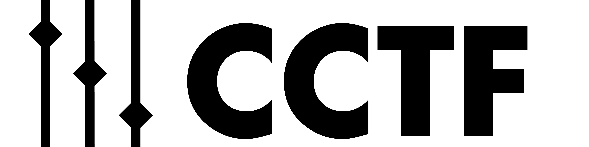 CONSULTATIVE COMMITTEE 
FOR TIME AND FREQUENCY
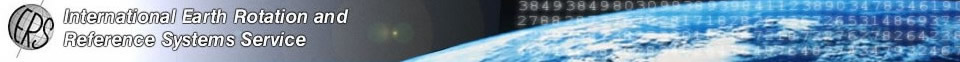 together with
Workshop on negative leap second

Stochastic modelling and prediction 
Giulio Tagliaferro, Patrizia Tavella


Thursday March 13, h 14 -16 UTC
We are not expert in Earth rotation,we are used to see times series and estimate a stochastic model
DT(t) = “TT”-UT1 = d/dt LOD(t)
From the DT in the long term we can identify:
A millennial slowing down 
Stochastic behavior
Plus there are well modeled periodic terms due to tidal variations and seasonal effects.
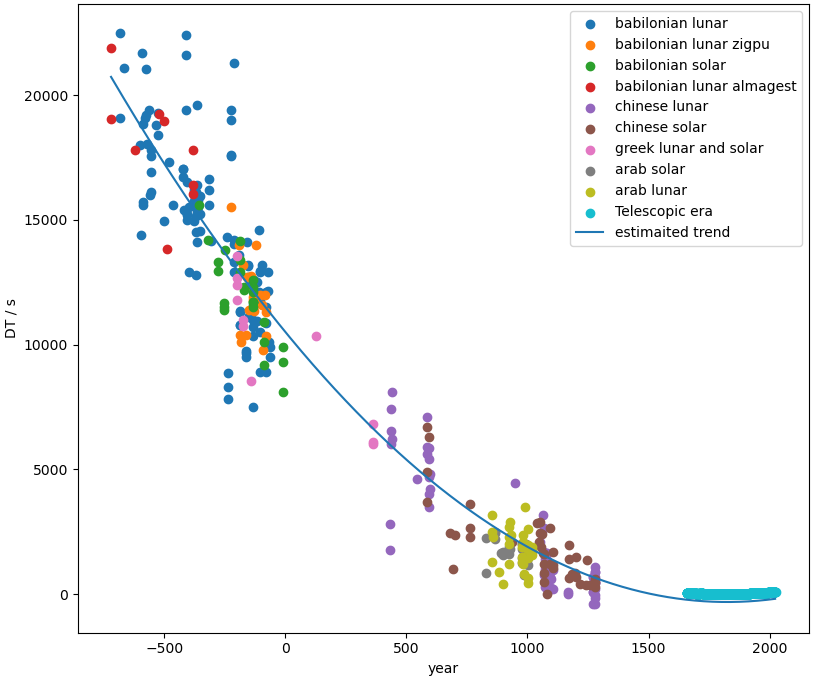 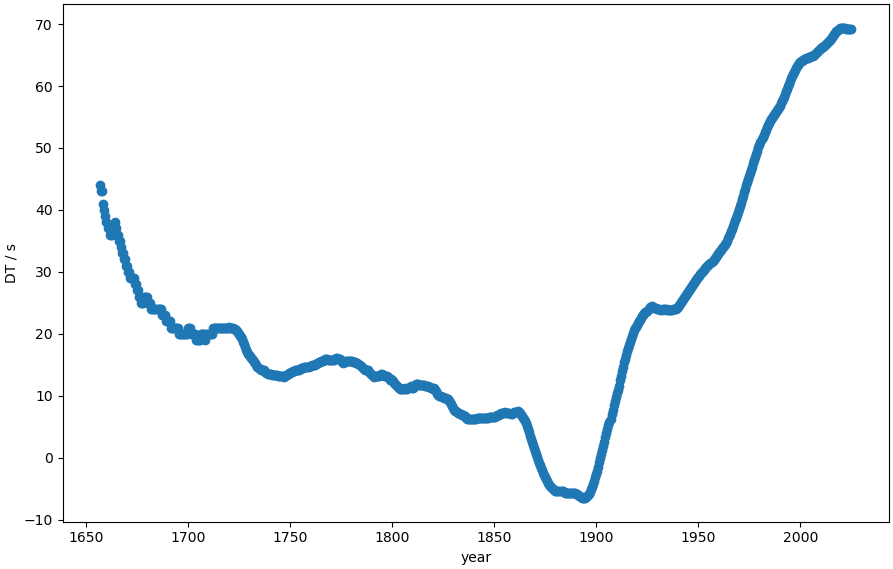 zoom
Data from
Stephenson F. R., Morrison L.V., and Hohenkerk C. Y., Measurement of the Earth's rotation: 720 BC to AD 2015, Proc. R. Soc. A.472 2016, http://doi.org/10.1098/rspa.2016.0404
Dennis D. McCarthy, Alice K. Babcock, The length of day since 1656, Physics of the Earth and Planetary Interiors, Volume 44, Issue 3, 1986, https://doi.org/10.1016/0031-9201(86)90077-4
IERS Bulletin A
Estimating a stochastic model
DT(t) = “TT”-UT1 = d/dt LOD(t)
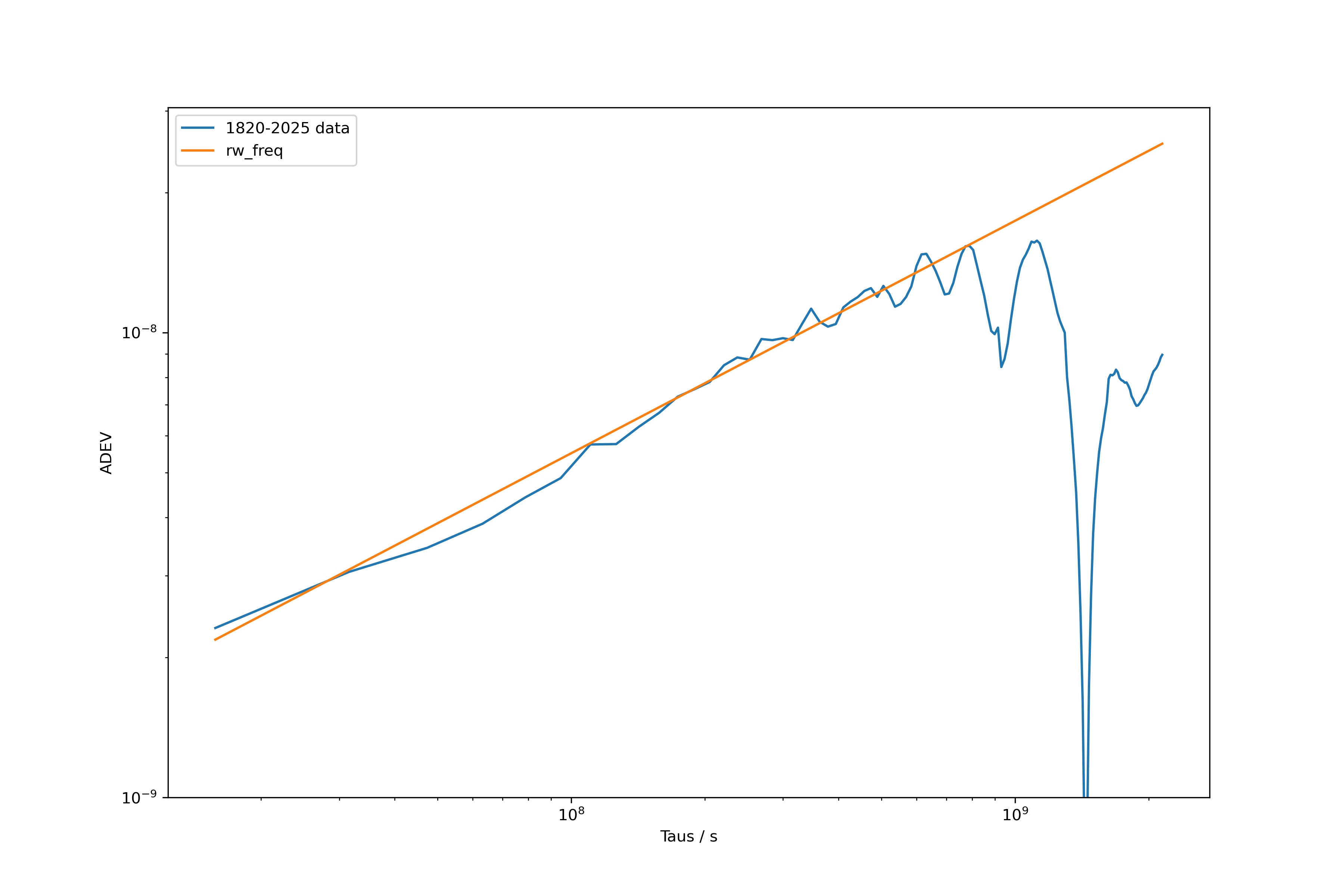 The stochastic model can be estimated by 
the power spectrum, 
the Allan variance
studying the distribution of the increments
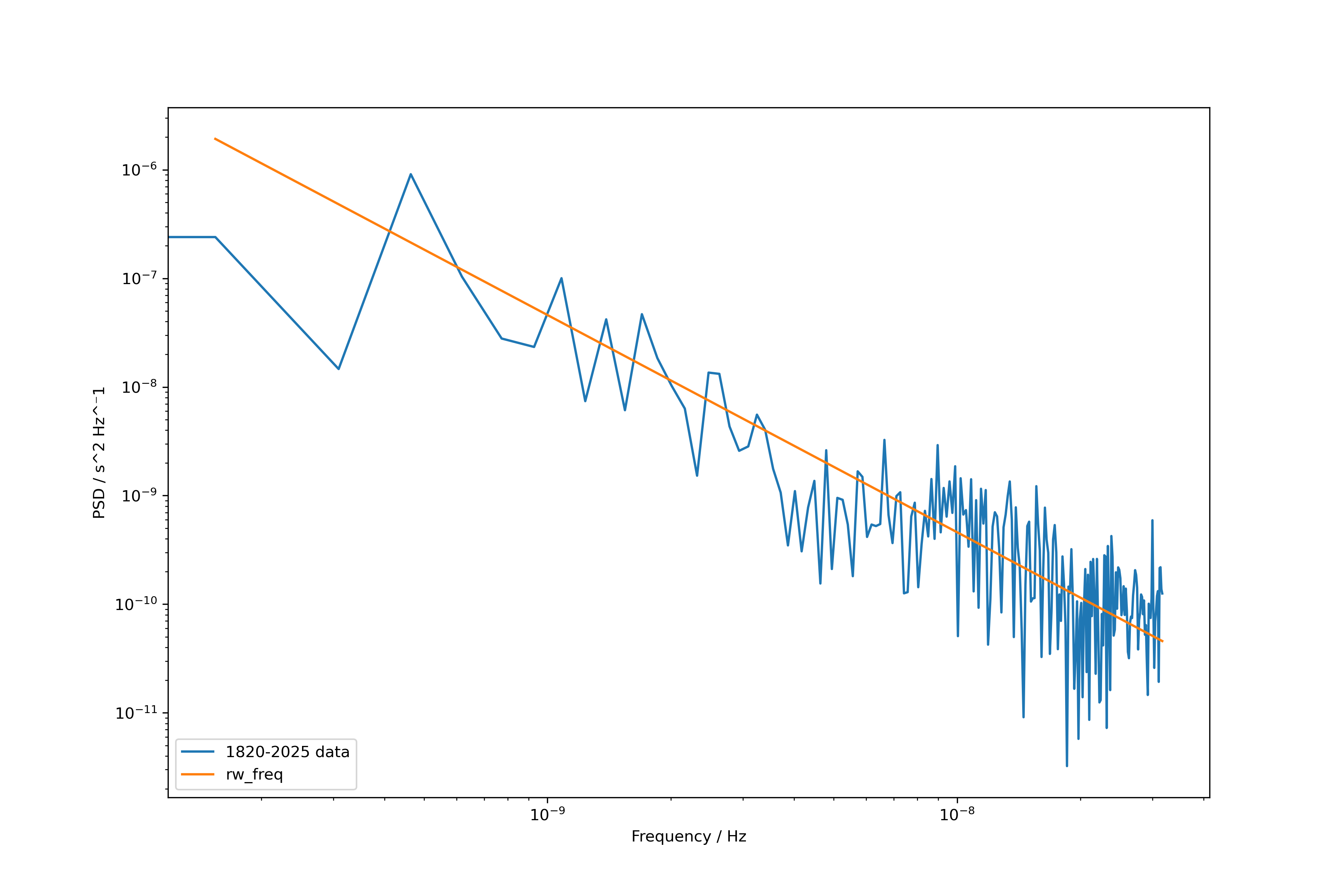 Mathematical model
A millennial slowing down 
Periodical terms due to seasonal and tidal effects
Stochastic behavior
DT(t) = “TT”-UT1 = d/dt LOD(t)
current UT1-UTC  ≈ 0
current LOD excess  ≈ 0 
millennial slowing down is slow
periodical terms are limited
the stochastic behavior has zero mean value and contributes, largely, to the uncertainty
Prediction on UT1-UTC
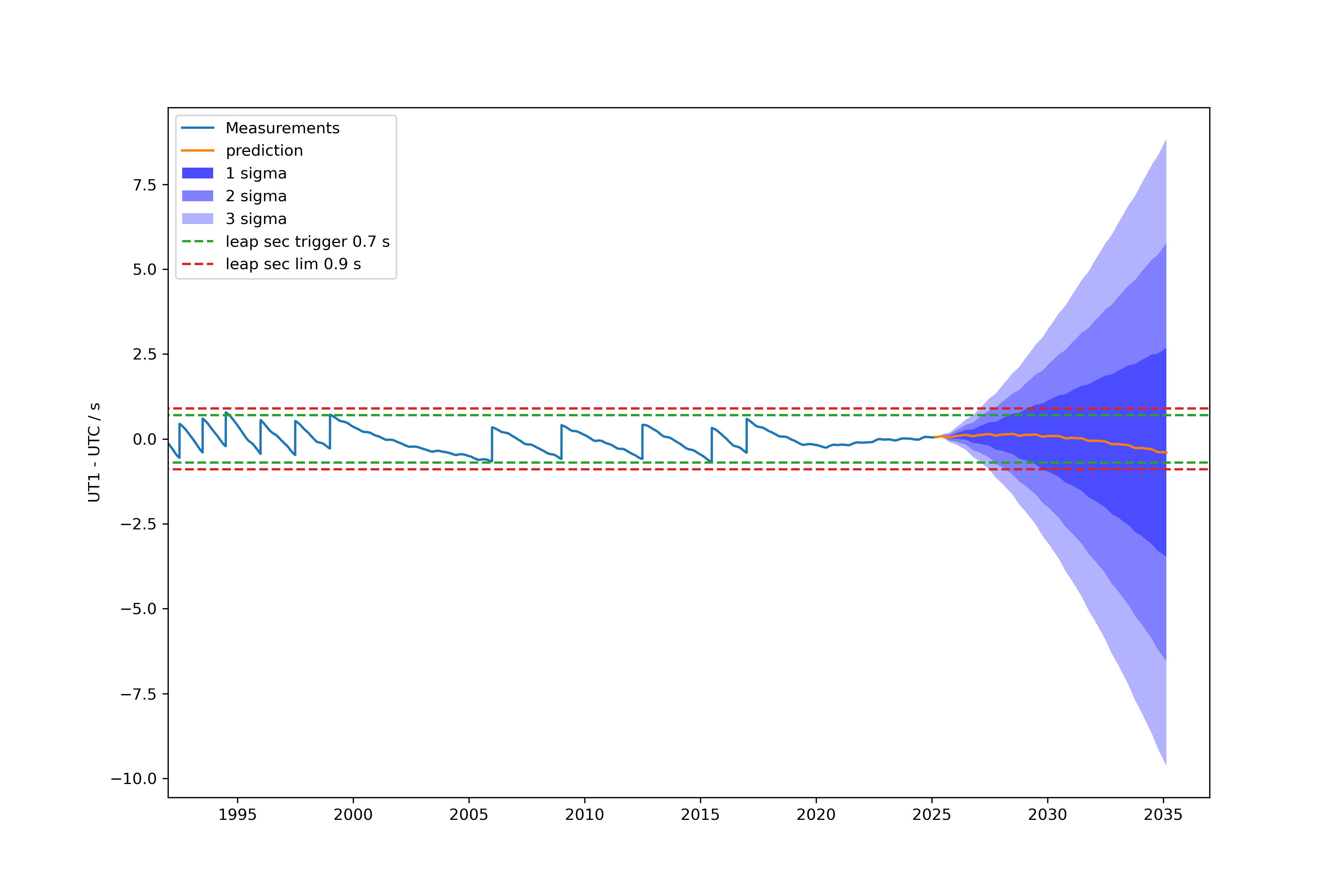 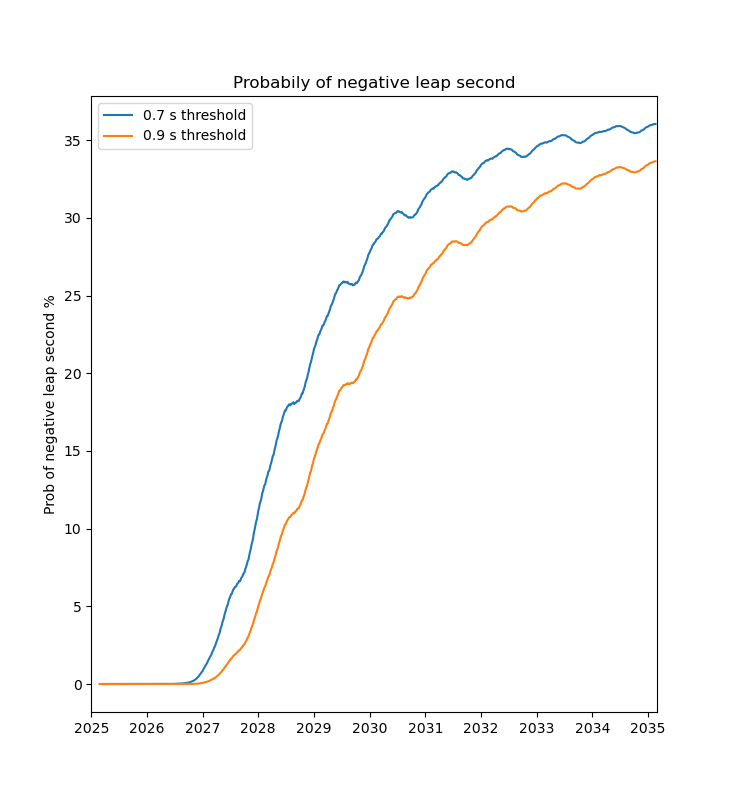 Summary
Which is the main cause of Earth rotation irregularity that you have considered?
No consideration on physical effects. Only a stochastic model based on




Which other causes of irregularity do you think may be dominant?
Not applicable

Which is the prediction of UT1-UTC or of LOD 
for the next 10 years according to your study?
A millennial slowing down 
Periodical terms due to seasonal and tidal effects
Stochastic behavior
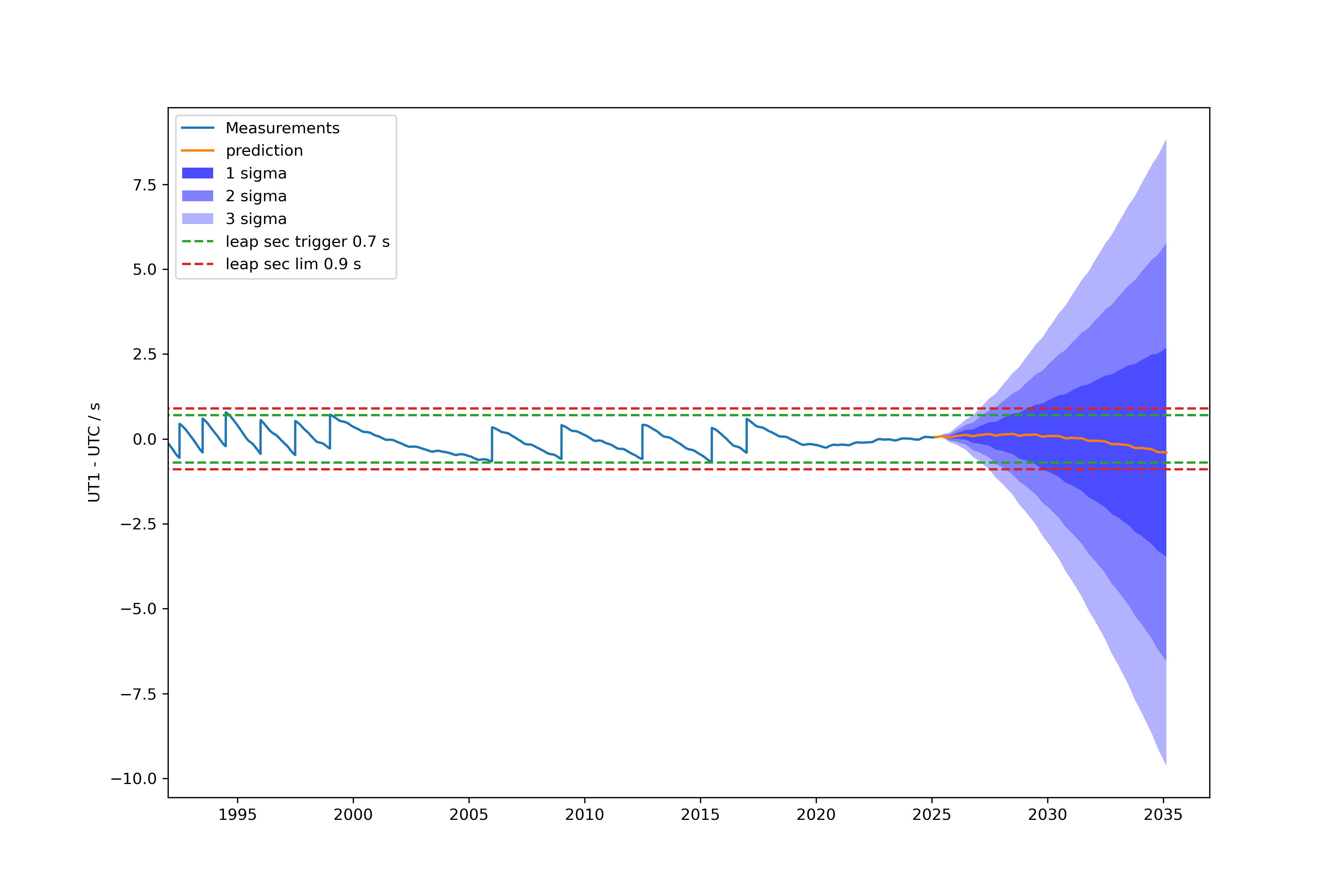 References
Stephenson F. R., Morrison L.V., and Hohenkerk C. Y., Measurement of the Earth's rotation: 720 BC to AD 2015, Proc. R. Soc. A.472 2016, http://doi.org/10.1098/rspa.2016.0404

Dennis D. McCarthy, Alice K. Babcock, The length of day since 1656, Physics of the Earth and Planetary Interiors, Volume 44, Issue 3, 1986,
https://doi.org/10.1016/0031-9201(86)90077-4

Mc Carthy, Matsakis https://insidegnss.com/will-we-have-a-negative-leap-second/

Chen, Jianli. "Global mass balance and the length‐of‐day variation." Journal of Geophysical Research: Solid Earth 110.B8 (2005). https://doi.org/10.1029/2004JB003474

G Petit, B Luzum (2010). IERS conventions (2010).

https://hpiers.obspm.fr/iers/bul/bulb/explanatory.pdf

G. Panfilo, P. Tavella, "Atomic Clock Prediction based on stochastic differential equations", Metrologia 45, 6, (2008) S108-S116



Thanks to Gerard Petit for the support and the helpful discussions
Extra
Prediction on LOD
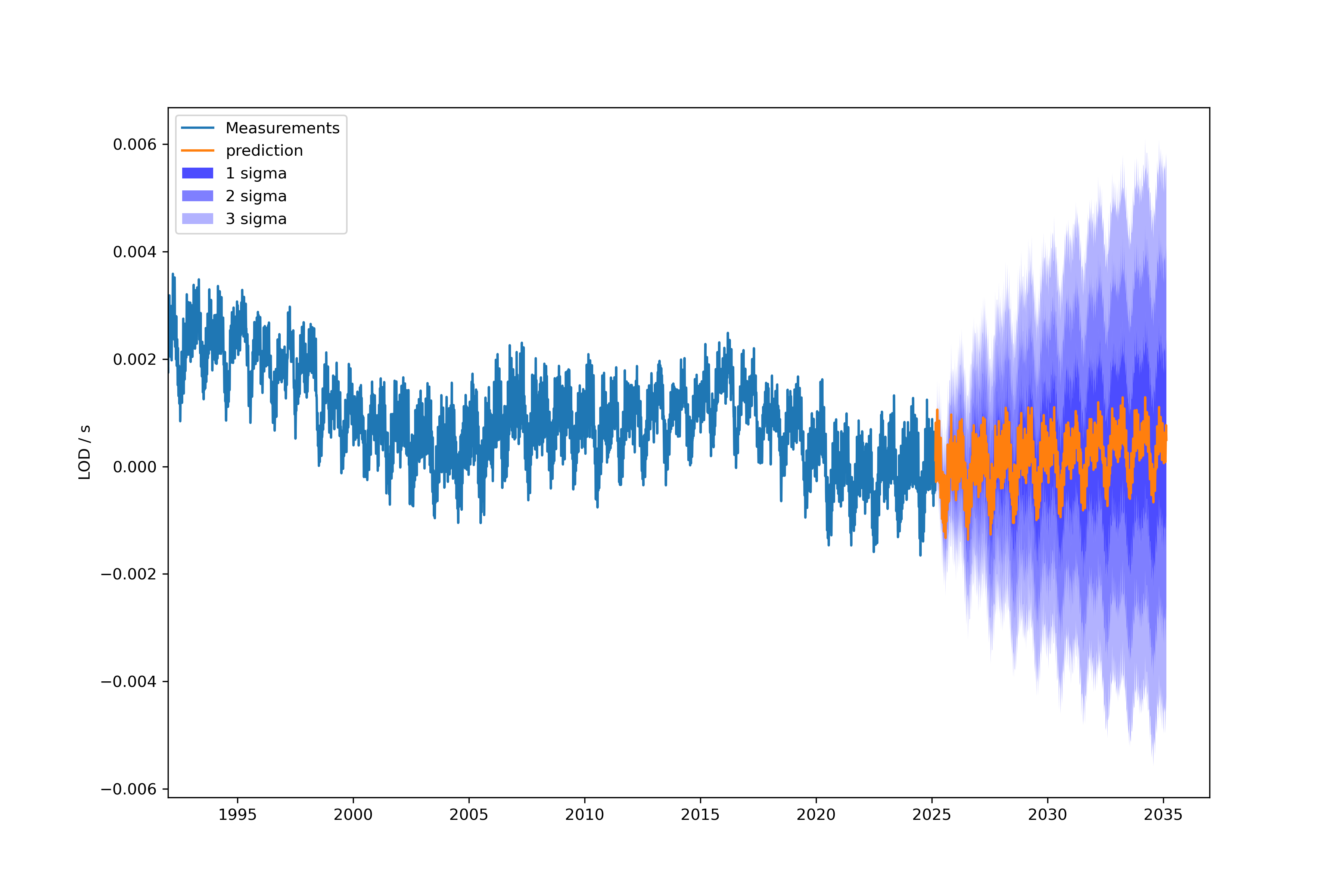 Component of uncertanty on DT
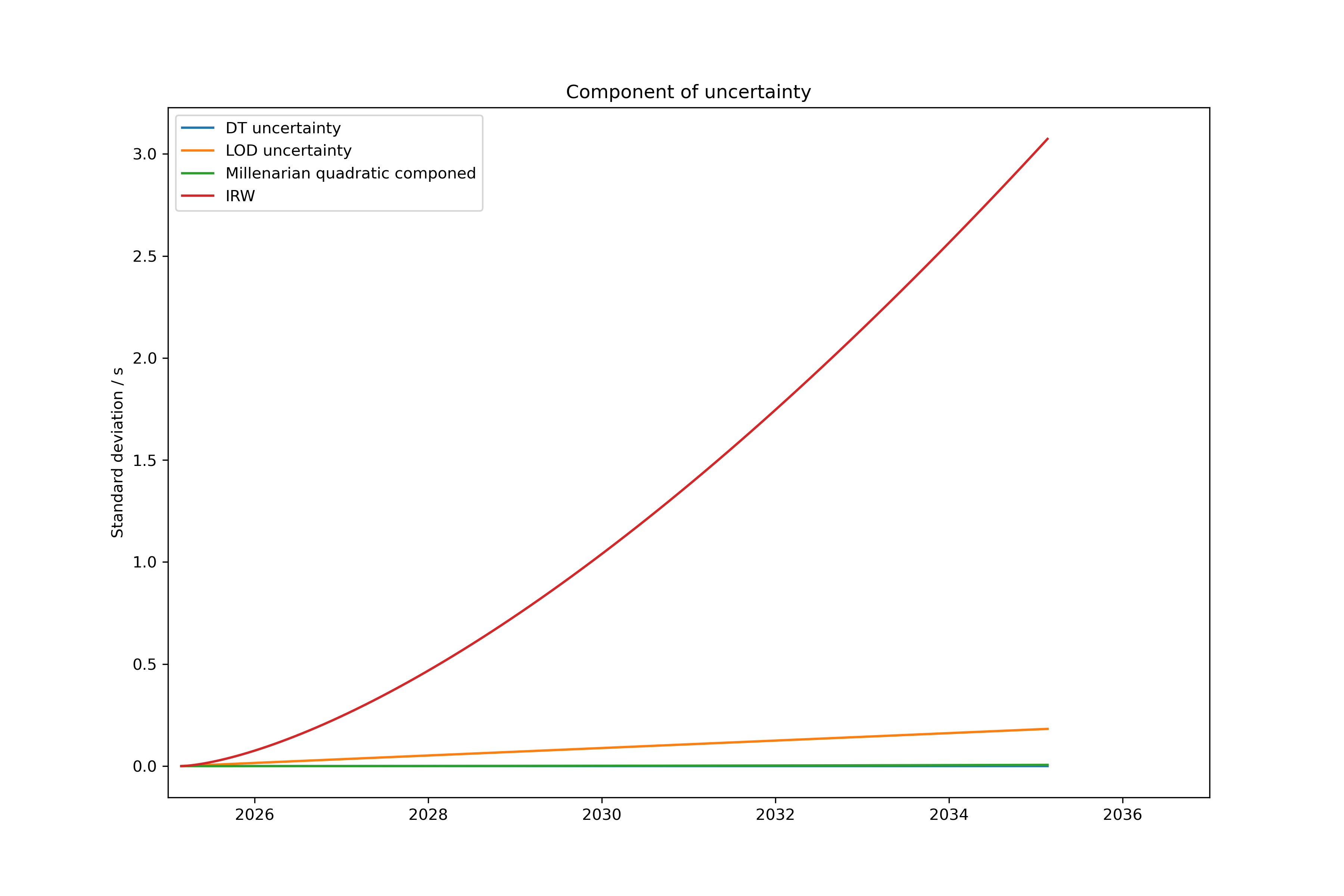